Einkauf
Verkauf
Abschlüsse
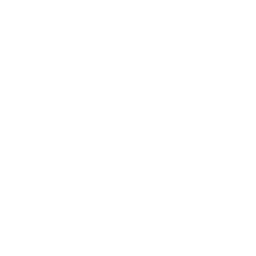 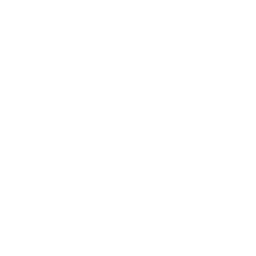 Anlagen
ELIMINATOR
Kredite
Aktien
BIST DU BEREIT ???
Forderungen
Einkauf
Barkauf von Hilfsstoffen mit Versand.
6020 AWH   an 2880 KA
6021 BZKH
2600 VORST
Zielkauf von Rohstoffen
6000 AWR   an 4000 VE
2600 VORST
Rücksendung von gelieferten Fremdbauteilen.
4400 VE  an  6010 AWF
                         2600 VORST
Wir begleichen eine noch offene Rechnung per Überweisung.
4400 VE   an 2800 BK
Rücksendung von Leihpaletten für Fremdbauteile.
 4400 VE  an 6011 BZKF
                         2600 VORST
Der Rohstofflieferer gibt uns  eine nachträgliche Gutschrift für unseren Kauf.
4400 VE  an  6002 NR
                         2600 VORST
Verkauf
Abschlüsse
LEP
-LRB
=ZVP
-LSK
=BVP
+BZK
=ESP
Wir begleichen eine Rohstoffrechnung innerhalb der Skontofrist.
4400 VE  an      2800 BK
                              6002 NR
                                        2600 VORST
Anlagen
Schema der 
Einkaufs-kalkulation
Kredite
Aktien
Forderungen
Einkauf
Barverkauf von Fertigerzeugnissen mit Versand.
2880 KA  an    5000 UEFE
                           4800 UST
Zielverkauf von Fertigerzeugnissen
2400 FO   an 5000 UEFE
                      4800 UST
Rücksendung eines Kunden von Fertigerzeugnissen.
5000 UEFE  an   2400 FO 4800 UST
Verkauf
Der Kunde begleicht seine noch offene Rechnung per Überweisung.
2800 BK   an 2400 FO
Rücksendung vom Kunden für Leihpaletten. 
 5000 UEFE  an 2400 FO  4800  UST
Der Kunde erhält eine nachträgliche Gutschrift für seinen Kauf.
5001 EBFE an  2400 FO
4800 UST
Abschlüsse
SKP
+ G
=BVP
+KSK
=ZVP
+KRB
=LVP
Kunde begleicht seine Rechnung innerhalb der Skontofrist.
2800 BK    an 2400 FO
     5001 EBFE
     4800 UST
Anlagen
Schema der 
Verkaufs-kalkulation
Kredite
Aktien
Forderungen
Einkauf
Abschluss Bezugskosten für Hilfsstoffe.

6020 AWH  an 6021 BZKH
Abschluss Nachlässe für Rohstoffe.

6002 NR   an 6000 AWR
Abschluss Erlösberichtigungen.

5000 UEFE  an   5001 EBFE
Verkauf
Abschlüsse
Abschluss GUV mit Gewinn.

0820 GUV       an 3000 EK
Abschluss Aufwendungen für Fremdbauteile.

 6820 GUV  an 6010 AWF
Abschluss Umsatzerlöse für Fertigerzeugnisse.

0500 UEFE an  6820 GUV
Abschluss des Kontos Fuhrpark.

0810 SBK   an   0840 FP
Abschluss GUV mit Verlust.

3000 EK    an 0820 GUV
Abschluss des Kontos Verbindlichkeiten.

4400 VE    an  0810 SBK
Anlagen
Kredite
Aktien
Forderungen
Einkauf
Verkauf
Abschlüsse
Eingangsrechnung für abgeschlossene Versicherung.

6900 VBEI   an 4400 VE
Zielkauf einer Maschine zgl. Transport und Fundament.

0700 MA      an 4400 VE
   2600 VORST
Eingangsrechnung für eine Reparatur.

6160 FRI           an   4400 VE
2600 VORST
Anlagen
Zielkauf eines Grundstückes mit Makler.

0500 GR       an 4400 VE
     2600 VORST
Lastschrift für gemietete Lagerräume.

 6700 AWMP  an 2800 BK
 2600 VORST
Zielkauf eines Grundstückes.

0500 GR an  4400 VE
Kredite
Eingangsrechnung für ein Tablet netto 300,00 €.

0890 GWG     an 4400 VE
2600 VORST
Überweisung für ein Tablet über  netto      130,00 €.

6800 BMK    an 2800 BK
   2600 VORST
Abschreibung eines Tablets, Kaufpreis 1.000,00€

6520 ABSA   an  0860 BM
Abschreibung eines Tablets, Kaufpreis 300,00€.

6540 ABGWG   an  0890 GWG
Aktien
Forderungen
Einkauf
Verkauf
Abschlüsse
In der kaufmännischen Zinsrechnung hat das Jahr … Tage.
360
Bankgutschrift für Kredit (100 Tage) abzgl. Disagio.
2800 BK    an 4200 KBKV
    7510 ZAW
Zinsformel?
K*p*t
100*360
Anlagen
Kredite
Lastschrift für Zinsen und Tilgungsrate eines Kredites (500 Tage). 
4250 LBKV     an 2800 BK
    7510 ZAW
Schema bei Kreditaufnahme
    Kredit
Disagio
= Auszahlung
Banklastschrift für die monatlichen Zinsen eines Kredites.
7510 ZAW an  2800 BK
Aktien
Skonto durch Kreditaufnahme nutzen?

Nettoskonto – Zinsen
= Ersparnis?
Formel zur effektiven Verzinsung?

Kreditkosten* 100* 360
Auszahlung * Dauer
Mahnung an Kunden mit Verzugszinsen und Mahnspesen.
2400 FO    an  5710 ZE
                           5430 ASBE
Forderungen
Einkauf
Verkauf
Abschlüsse
Anlagen
Bankgutschrift bei Aktienverkauf mit Gewinn.
2800 BK    an    1500 WP
	5650 EAWP
Lastschrift für den Kauf von Aktien.
1500 WP      an 2800 BK
Bankgutschrift nach Verkauf von Aktien mit Verlust.
2800 BK       an 1500 WP
   7460 VAWP
Kredite
Aktien
Bankgutschrift der Dividende.
2800 BK  an 5780 DDE
Schema bei Aktienkauf
    Kurswert       100 %
+ Spesen                1%
= Banklastschrift 101%
Schema bei Aktienverkauf
   Kurswert         100%
- Spesen              1%
= Bankgutschrift 99%
Aktienindices
DAX, Dow Jones, Nikkei
Hang Seng
Mögliche Anlagen
Festverzinsliche Wertpapiere
Fonds / Etfs
Immobilien/ Edelmetalle
Rechte des Aktionärs
Bezug neuer Aktien
Dividende
Stimmrecht
Forderungen
Einkauf
Verkauf
Abschlüsse
Anlagen
Teilgutschrift
einer zweifelhaften Forderung. Rest ist verloren.
2800 BK     an 2470 ZWFO
6950 ABFO
4800 UST
Gegen Kunden wird Insolvenzverfahren eingeleitet.
2470 ZWFO an 2400 FO
Vollständiger Ausfall
einer zweifelhaften Forderung.
6950 ABFO an 2470ZWFO
4800 UST
Kredite
Aktien
Forderungen
Erstmalige Bewertung der ZWFO.
6950 ABFO  an 3670 EWB
Zahlung einer abgeschriebenen Forderung per Überweisung.
2800 BK   an 5495 EFO
                         4800 UST
Unerwarteter Totalausfall
einer Forderung.
6950 ABFO an 2400 FO
   4800 UST
Erstmalige Bewertung der FO.
6950 ABFO an 3680 PWB
Insolvenzquote
prozentualer Anteil an der noch ausstehenden Restforderung
Insolvenz
Zahlungsunfähigkeit